Book Week
Wednesday 10th March 2021
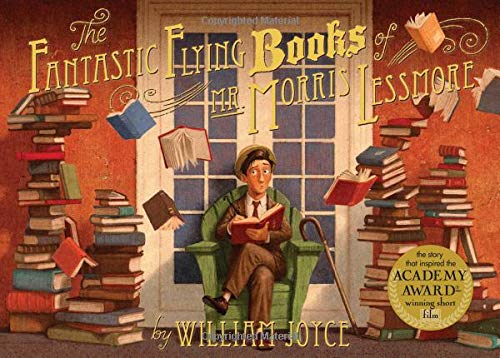 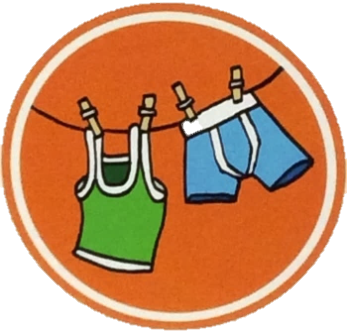 The Fantastic Flying Books ofMr Morris Lessmore
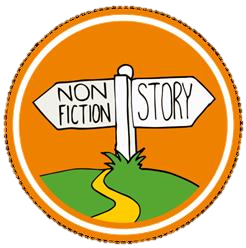 LI: To make predictions
Steps to Success:

I can enjoy and understand a story, that I can’t yet read myself by hearing them read and talking about them with others (Band 1 Sp&L)

I can name the letters of the alphabet in order. (Band 1)
I can name the letters of the alphabet using the letter names to tell the difference between different graphemes with the same sound. (Band 1)
I can use what I have already read or heard, or the information a teacher has given me, to help me understand what I am reading. (Band 2 Comp)
The Fantastic Flying Books ofMorris Lessmore.
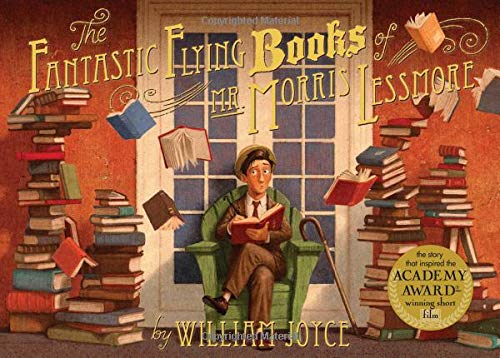 Think about the story so far.What happened to Morris Lessmore? [Next slide]
The Fantastic Flying Books ofMorris Lessmore.
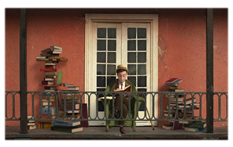 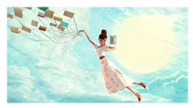 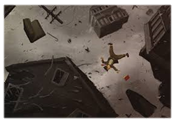 ?
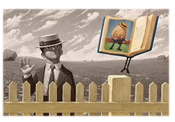 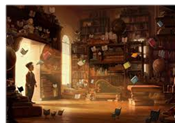 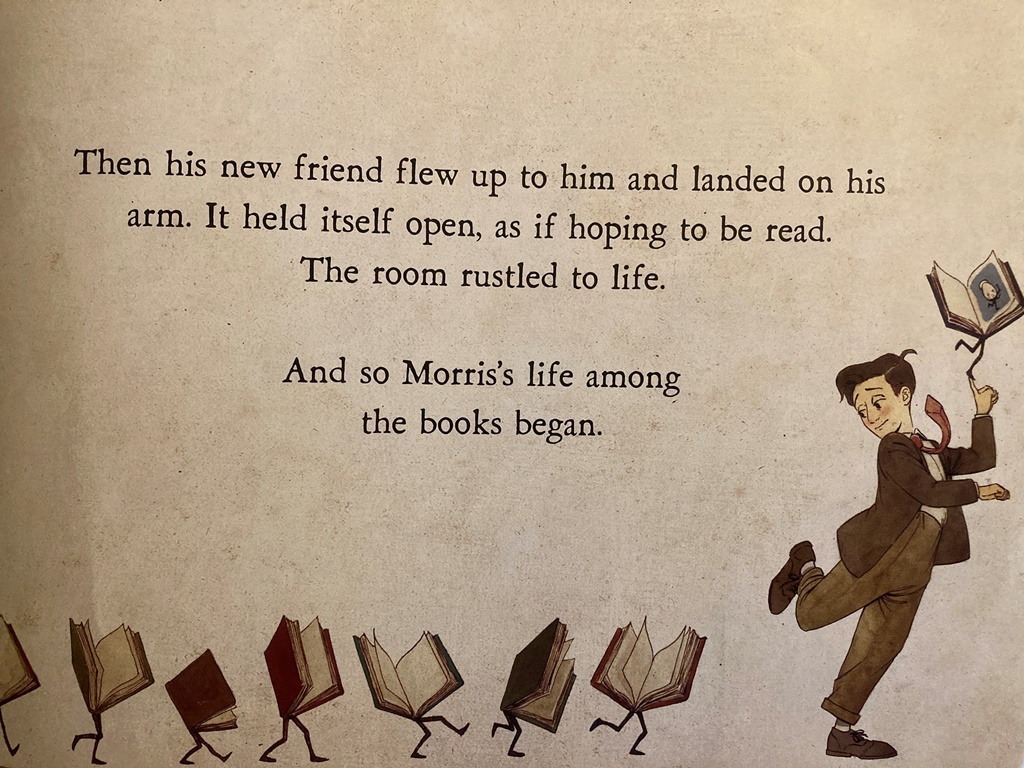 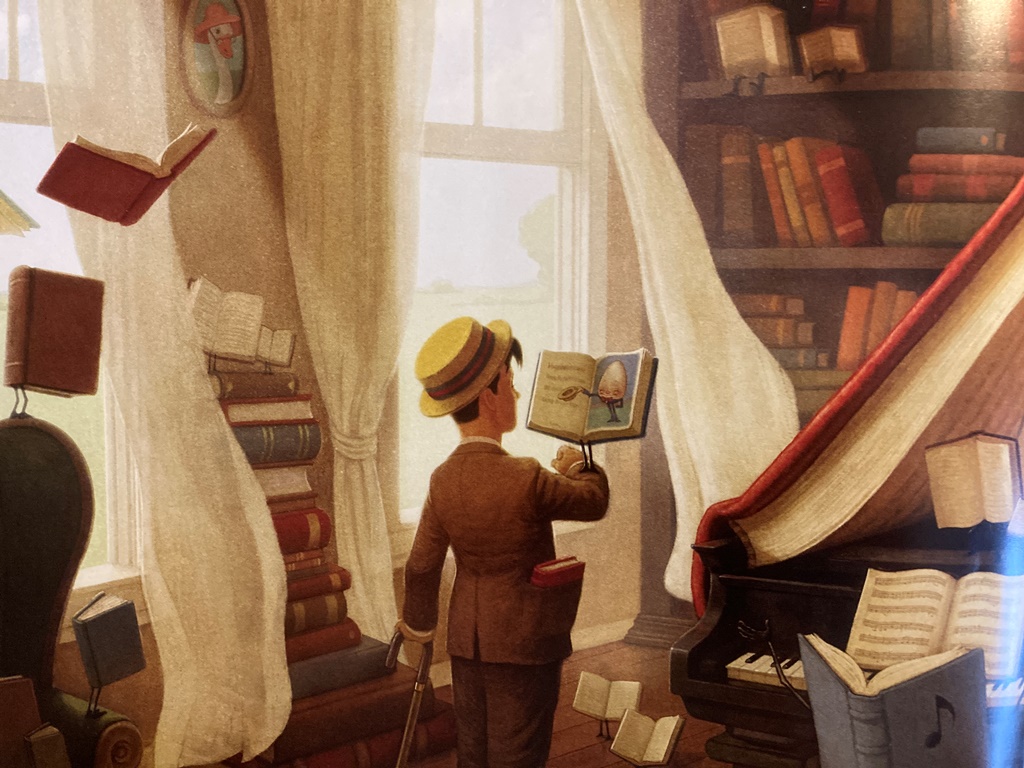 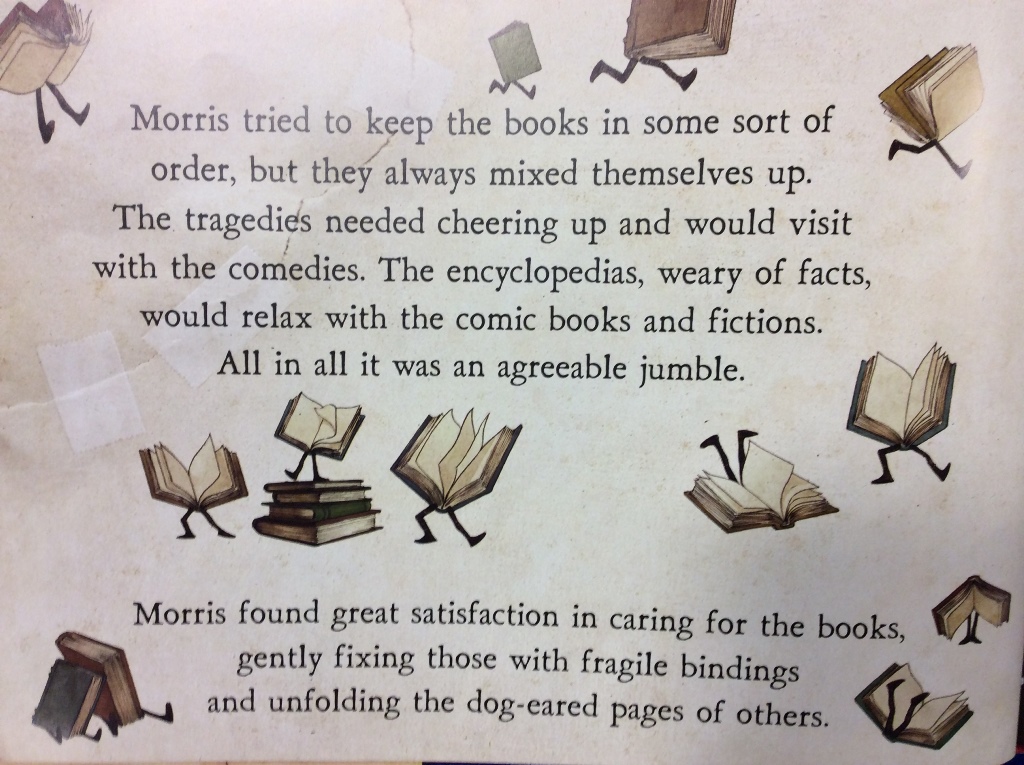 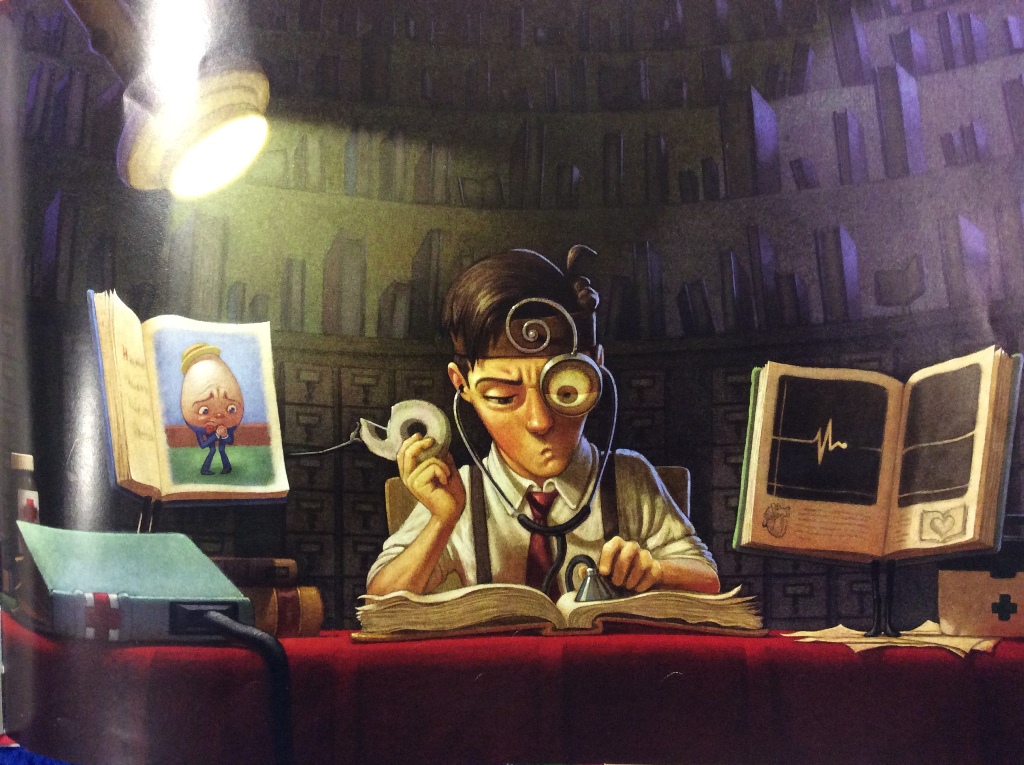 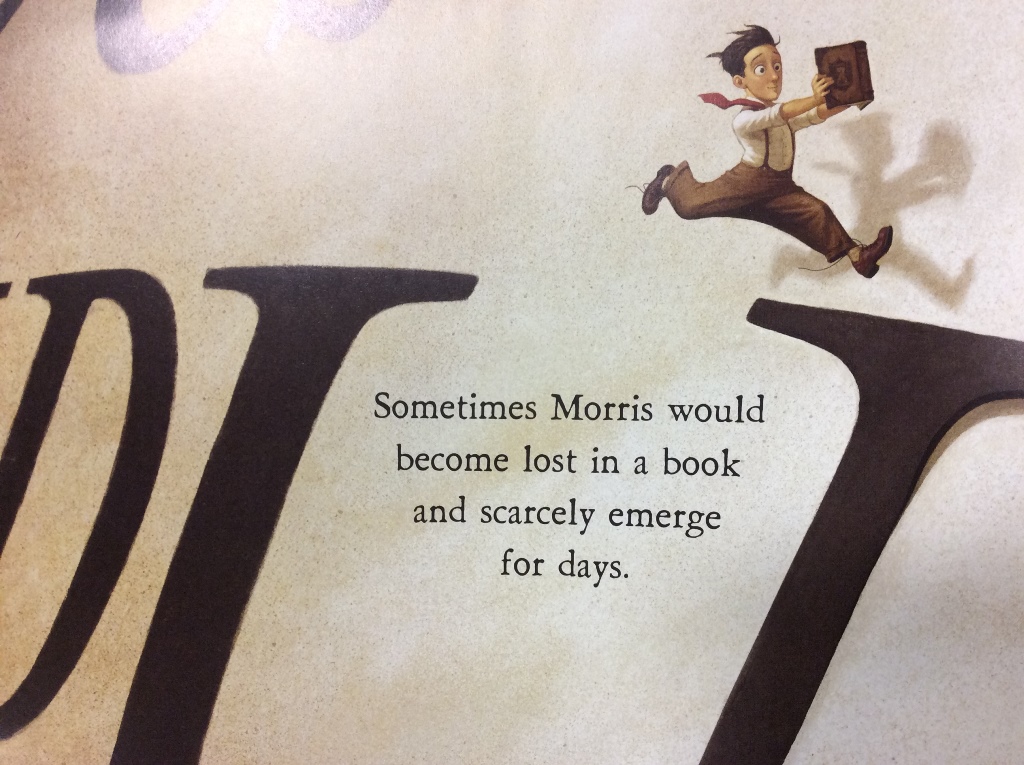 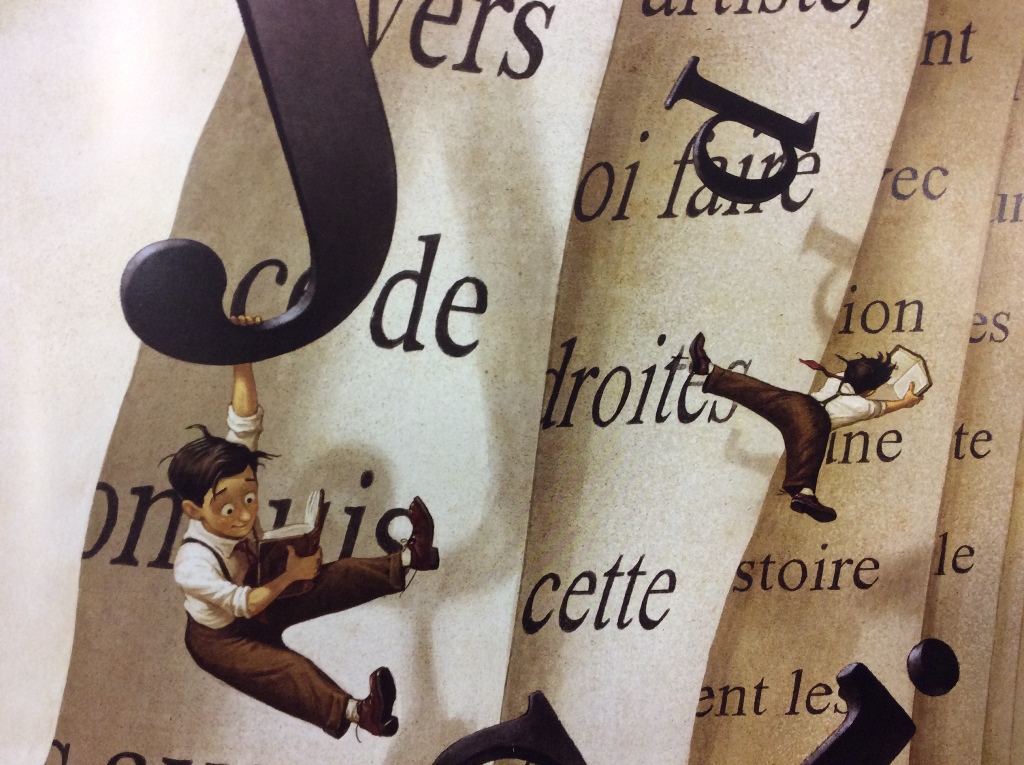 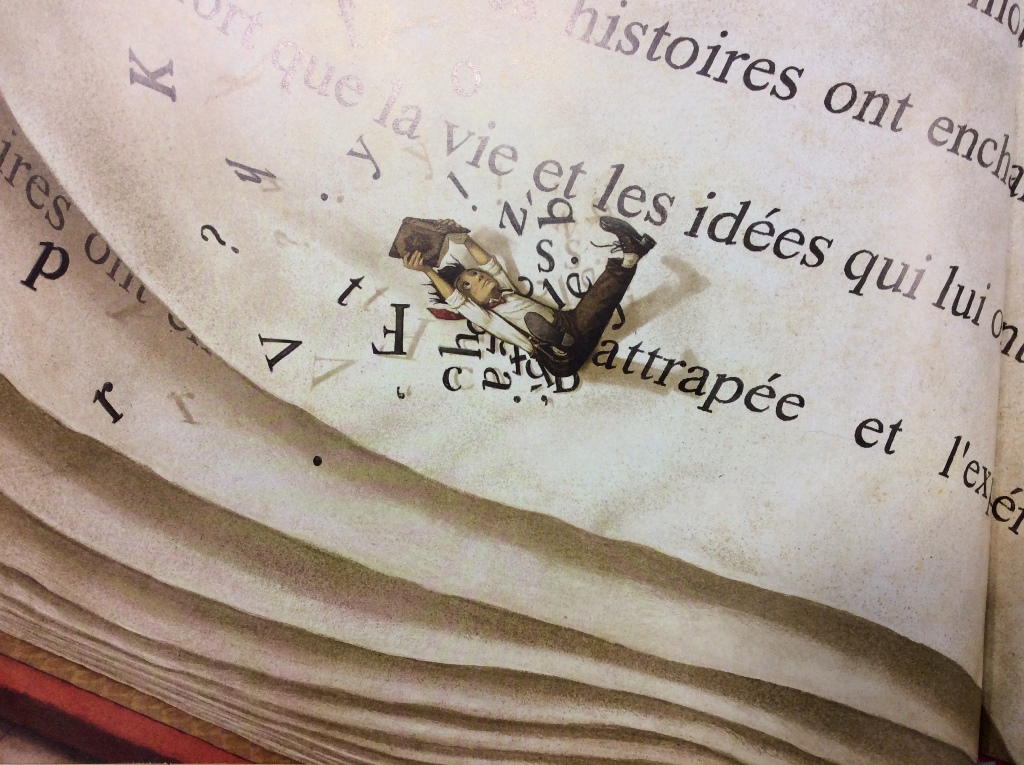 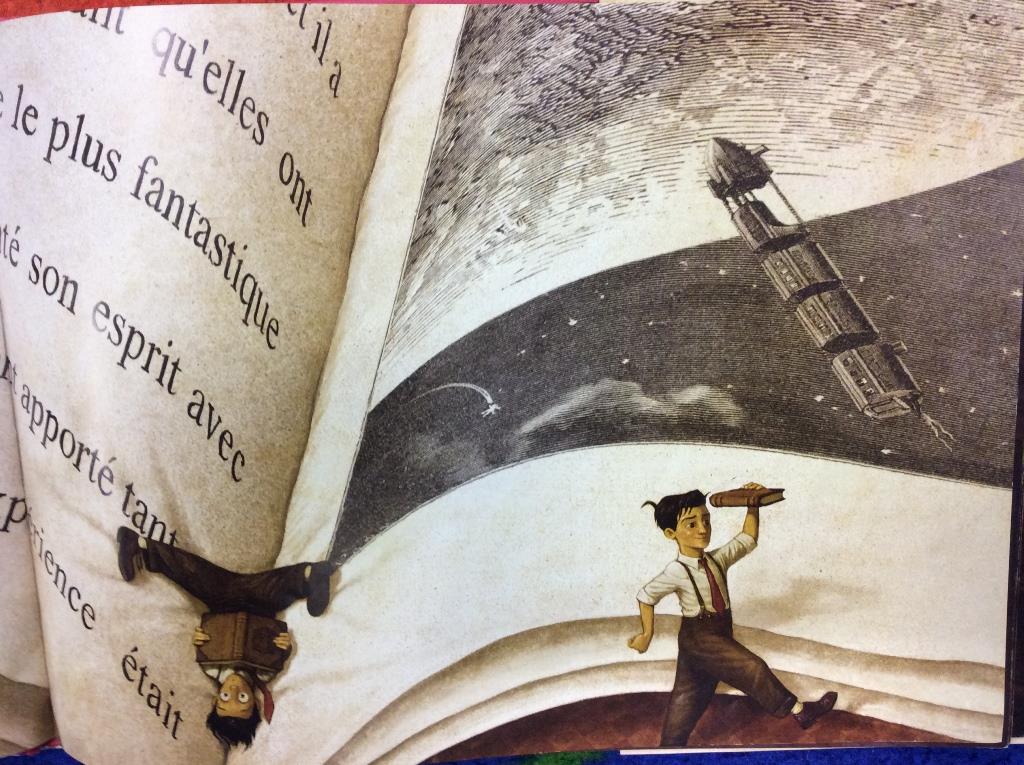 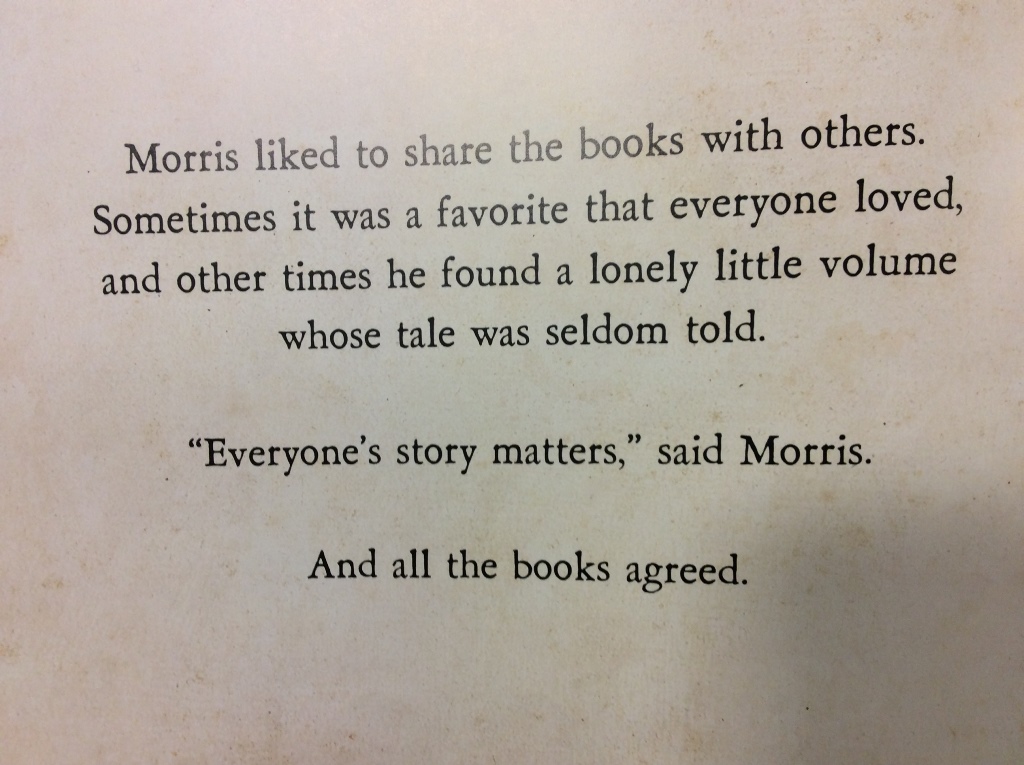 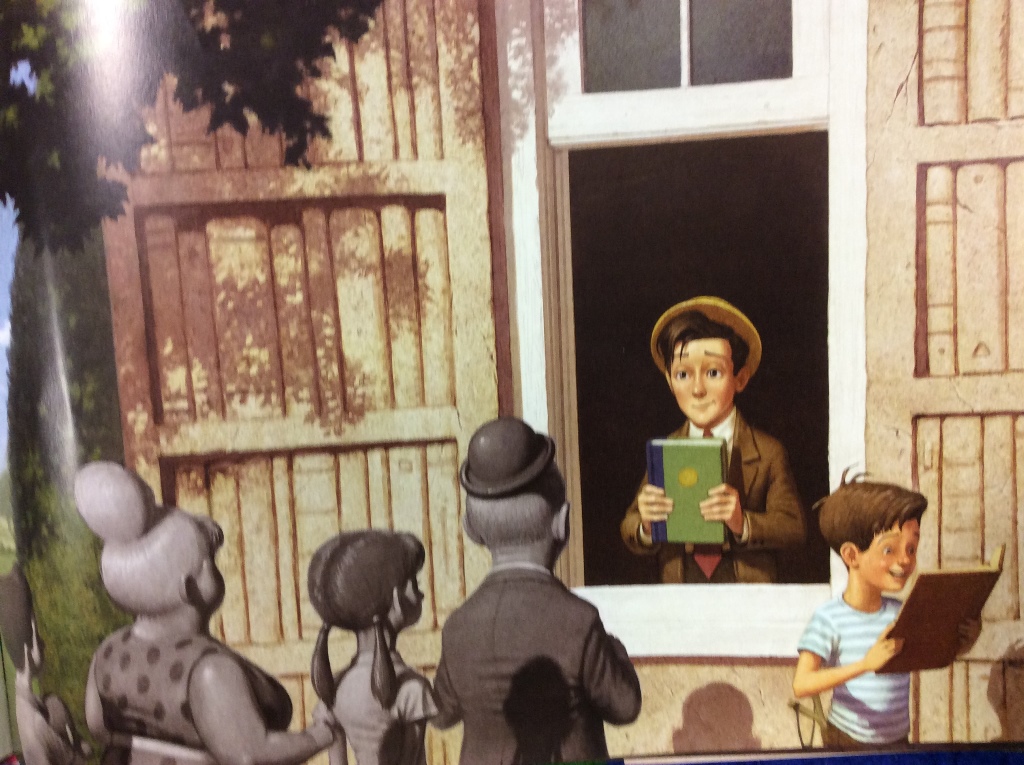 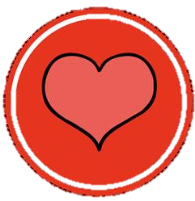 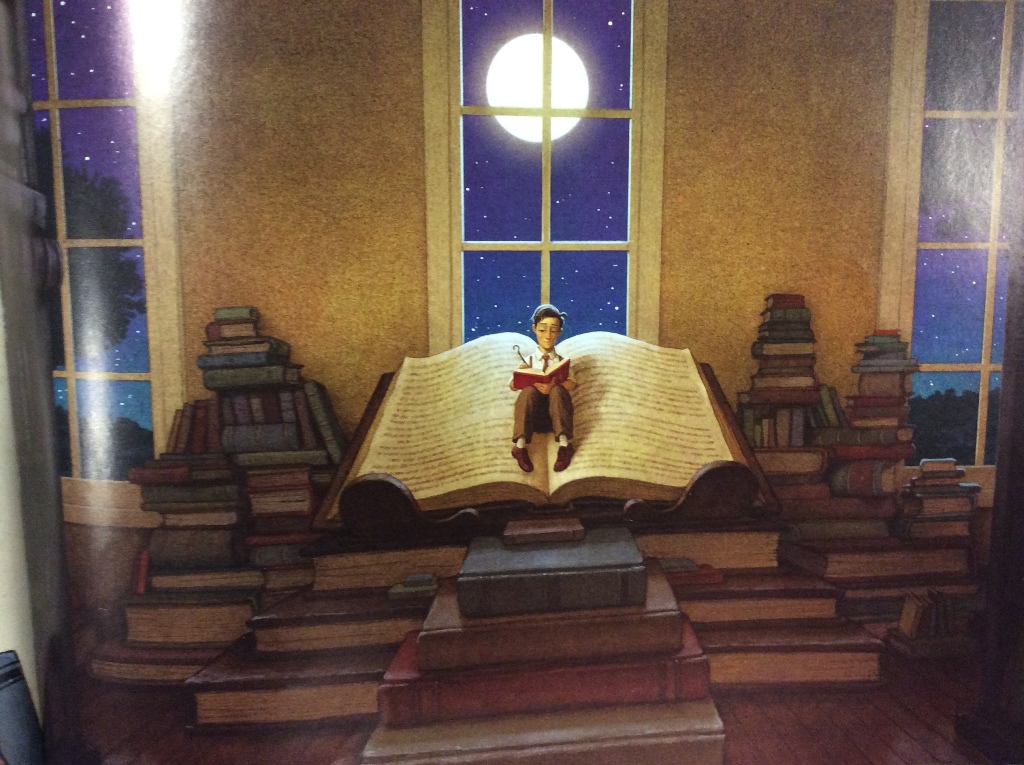 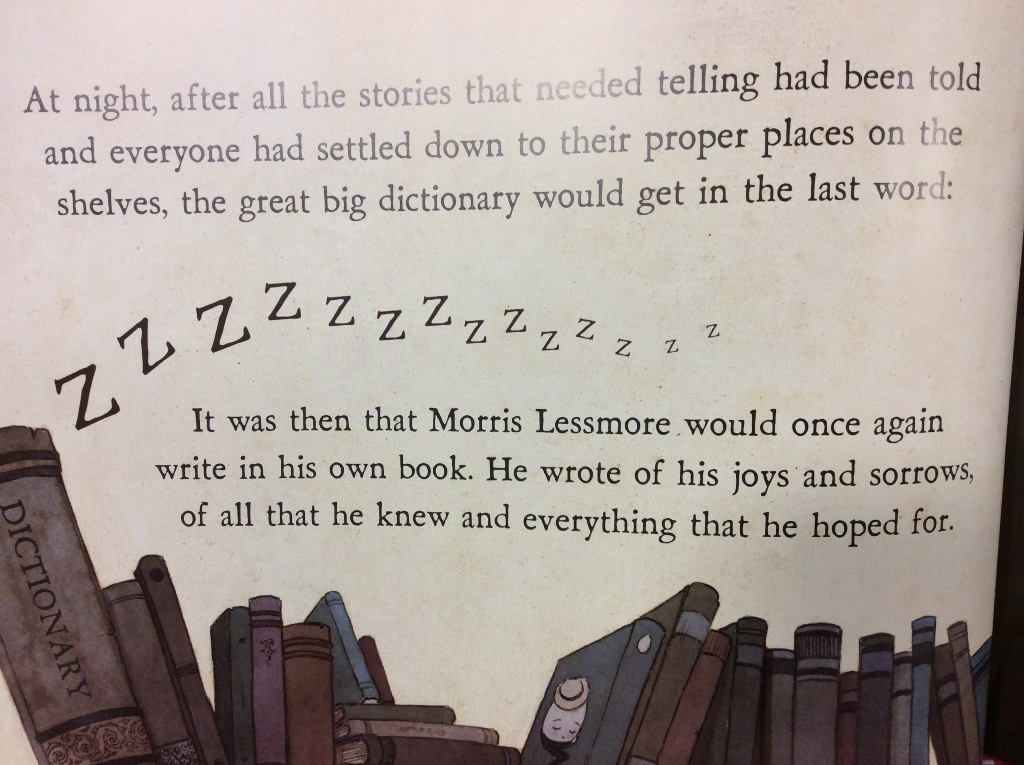